دراسة تركيز بعض العناصر الثقيلة في ستة أنواع من الأسماك الاقتصادية بمدينة زليتن بالجماهيرية العظمى


إعداد
                  
أ.د. محمد حامد بهنساوى
   كلية الآداب والعلوم – زليتن ، جامعة مصراتة
 
 
      شعبة علم الحيوان  
     قسم علوم الحياة
    مدرسة العلوم الأساسية

    أكاديمية الدراسات العليا
     طرابلس، ليبيا
       ربيع 2011
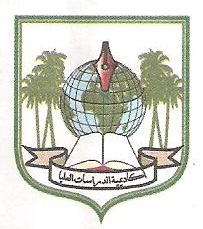 Study on concentration of some heavy metals in six economic fish species from Zelitan City at Great Jamahiriya
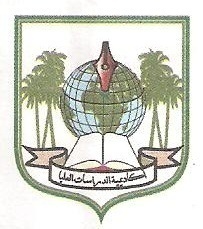 بسم الله الرحمن الرحيم
 
 ((ظهر الفساد في البر والبحر بما كسبت أيدي الناس ليذيقهم بعض الذي عملوا لعلهم يرجعون ))
صدق الله العظيم 
                                            سورة الروم الآية (41)
المقدمة
تعتبر الأسماك من أهم المصادر الغنية بالبروتين والفيتامينات. فهي تحتوى على 20% بروتين حيواني، بالإضافة لاحتوائها على عناصر متعددة كالفسفور والكالسيوم والماغنيسيوم التي تساعد في بناء العظام وتنظيم الجهاز العصبي. وليست أهمية الأسماك الحقيقية في احتوائها على البروتين فقط ولكن في احتوائها على الدهون غير المشبعة التي تسمى أوميجا- 3 وهى أحماض لها فعالية عالية ضد كثير من الاضطرابات المرضية، فهي تساعد على خفض نسبة الكولسترول والدهون في الدم وتحسن وظائف الدورة الدموية وتمنع تجلط الدم ومقاومة لأمراض الشيخوخة وأعراضها.
		إن البحر المتوسط من البحار ذات الحساسية البيئية المتميزة، فهو من البحار شبه المغلقة، إذ لا تتجدد مياهه بشكل سريع وإنما يتم ذلك مره كل 90 سنه تقريبا بتبادل مياهه مع المحيط الأطلسي عبر مضيق جبل طارق اعتمادا على اختلاف ملوحة وكثافة الكتل المائية بينهما (مركز بحوث الأحياء البحرية ،2005 ).
والبحر المتوسط بحر حيوي بالغ الأهمية في استقرار الدول المطلة على سواحله وانتعاش اقتصادها . وأدت أهميته  وحيويته إلى نمو سريع للحركة الاقتصادية من خلال الأنشطة الصناعية والحرفية المتعددة والمتزايدة والتي صارت مصدر قلق في الآونة الأخيرة وشكلت عبئا على بيئته ذات الخصوصية الحساسة ، حيث ظهرت مؤشرات التلوث الناتجة عن هذا الكم الهائل من مصادر التلوث التي تؤثر على رقعة البحر المتوسط من مدن وتجمعات سكانية ومواني ومصانع مختلفة الأحجام والأغراض ومصاف وحقول نفطية برية وبحرية وحركة ملاحة كثيفة لنقل كافة المنتجات النفطية والصناعية والزراعية بين دول العالم عبر هذا البحر.
ويعتبر البحر المتوسط الحوض النهائي لكثير من الملوثات التي لا يمكن تحديد أو حصر مصادرها والتي تصله عبر ما تجمعه وتحمله الأنهار والوديان من مصباتها طوال رحلتها وجريانها من أماكن بعيدة حتى تستقر فيه. وقد تزايدت هذه المصادر عددا وحجما حتى ظهرت مؤشرات التلوث واضحة (مركز بحوث الأحياء البحرية، 2005). فتلوث البحر المتوسط بات حقيقة صارخة وخطر يتضخم كل يوم فهو يحتوى على 20% من نسبة التلوث البحري في الكرة الأرضية ، ويصنف على أنة من أكثر بحار العالم تلوثا بالمخلفات النفطية (1988,UNEB ،العظمة، 2006).
		وتعتبر المعادن الثقيلة من اخطر الملوثات على الكائنات المائية وصحة الإنسان. وتتعدد مصادر تلوث البيئة البحرية بهذه المعادن ، فبعض المبيدات المعروفة تحتوى في تركيبها على معادن ثقيلة كالزنك والمنجنيز والنحاس وغيرها، ويعتبر الصرف الصحي والصناعي والزراعي من أهم مصادر تلوث المياه الطبيعية بالمعادن المختلفة ، هذا بالإضافة إلى الأنشطة المتعددة للإنسان المتعلقة بالبحار مثل المواني وأعمال الصيد والأنشطة السياحية المختلفة (Canli et al., 1998).
ومن أهم المعادن الثقيلة التي تلوث البيئة البحرية:
I -الزئبق (Hg) Mercury 
     وهو من أكثر المعادن الثقيلة سمية ، وهو الفلز الوحيد الذي يوجد سائلاً في درجات الحرارة العادية، ونظراً لاستخداماته الواسعة ولأملاحه في المجالات الصناعية والطبية والزراعية، فقد أدى ذلك لتلويث الوسط المحيط وخاصة البيئة البحرية(الفوج، 2003).
مصادر تلوث البيئة البحرية بالزئبق:
1-  الهواء الناجم عن الأنشطة الصناعية وحرق النفايات، حيث تحدث سلسلة من التفاعلات والتحولات الكيميائية المعقدة خلال تحركها في الهواء؛ مما ينتج عنه أحد المركبات العضوية التي تسمى ميثيل الزئبق ، وهو مادة سهلة الامتصاص من قبل أنسجة الكائنات الحية وليس من السهل أن تزول أو تتلاشى(نشرة البيئة البحرية، 2001).

2-  المخلفات الصناعية، مثل: صناعة الصودا الكاوية، والصناعات البلاستيكية، وإنتاج الأسمدة، وصناعة البويات، والحبر، والأصباغ. وهذه المخلفات تلقى في البحار والأنهار، حيث تلوث الأعشاب البحرية والأسماك، ويدخل الزئبق أيضا في صناعة المطهرات والمبيدات الحشرية والفطرية ومبيدات الحشائش، وفي عمليات الجلفنة وطلاء المعادن وصناعة السبائك، وفي صناعة المستحضرات الطبية، مثل: الميكروكروم، وأيضا في صناعة أجهزة القياس المحتوية على الزئبق، مثل: الترمومترات الزئبقية، وأجهزة قياس ضغط الدم(الفوج، 2003).

		 وتتلوث الأعشاب البحرية والأسماك في البحار والأنهار بالزئبق الذي يلقى مع مخلفات هذه الصناعات، ويجب أن لا يتعدى تركيز الزئبق في أنسجة الأسماك المستهلكة بواسطة الإنسان عن 0.5 مليجرام/ كيلوجرام من الأسماك(نشرة البيئة البحرية، 2001).
الأضرار الصحية للزئبق:
يؤدي إلى اضطراب في نفاديه أغشية الخلايا الحية.
 يحد من قدرة الغدة الدرقية على استيعاب عنصر اليود اللازم لها.
 يختزل قدرة أنظمة الكبد المضادة للسموم الأمر الذي يتسبب في زيادة الآثار الضارة لهذه السموم.
له القدرة على الاتحاد مع قاعدة الأدنين للحمض النووي DNA في الموضع الذي ترتبط به هذه القاعدة مع سكر الريبوز؛ مما يؤدي إلى إحداث تغير كبير في تركيب الحمض النووي، وقد يوقف عملية تكوين البروتينات؛ مما يؤدي إلى وفاة الكائن الحي(إسلام، 2001).
II -الكادميوم (Cd)Cadmium   :
يعتبر الكادميوم أيضا من أحد المعادن الثقيلة السامة التي تلوث البيئة البحرية، وهو يندرج تحت قائمة المعادن الثقيلة التي يحظر تفريغها أو إلقائها في البيئة بوجه عام؛ والبيئة البحرية بوجه خاص(نشرة البيئة البحرية، 2007) .
مصادر تلوث البيئة البحرية بالكادميوم:
1-الأبخرة والأتربة والمياه الناتجة من أعمال التعدين لاستخراج الرصاص والخارصين.
2- الخارصين المستعمل في جلفنة المعادن.
3- احتكاك إطارات السيارات بالإسفلت، حيث يتآكل الإطار بفعل الاحتكاك، وتتناثر الجسيمات الدقيقة للكادميوم في الهواء، ويبقى لفترة طويلة قبل ترسيبه في الأرض.
4-خامات الفوسفور،والأسمدة الفوسفاتية، حيث تحتوي على 100جزء في المليون من الكادميوم.
5- الفحم، فهو يحتوي على نسبة من الكادميوم تتراوح بين 0.25 و5.0 أجزاء في المليون وتحتوي زيوت التسخين على نحو 0.3 أجزاء في المليون من الكادميوم، حيث ينبعث الكادميوم أثناء عملية حرق الفحم والزيوت.
6- فضلات المجاري، فهي تحتوي على كمية تصل إلى 30جزءاً في المليون من الكادميوم.
		وتقدر الكمية المضافة من الكادميوم إلى محيطات العالم بنحو 8000طن في السنة، ويأتي نصف هذه الكمية تقريباً من أنشطة بشرية، والنصف الباقي من مصادر طبيعية(نشرة البيئة البحرية، 2007).   ويجب ألا يتعدى تركيز الكادميوم في أنسجة الأسماك المستهلكة بواسطة الإنسان عن 0.5 جزء لكل مليون Ibrahim et al.,1990)).
الأضرار الصحية للكادميوم:
1- لين العظام؛ نتيجة لاضطراب دورة الكالسيوم في الجسم.
2- اضطراب في وظائف الكليتين، الذي يؤدي إلى فشل كلوي في الحالات المتقدمة.
3- تضخم في القلب، أنيميا، تضخم في المناسل(Kopp et al., 1982)
4- يمكن أن يحل محل عنصر الزنك في بعض الإنزيمات التي تقوم بوظائف حيوية هامة في الجسم  وبالتالي تفقد هذه الإنزيمات قدرتها الحيوية.
III -الرصاص (Pb)Lead   :
يعتبر أيضا من المعادن الثقيلة السامة إذ ليس له وظيفة معروفة أو فائدة صحية للإنسان ومن مصادر التلوث بالرصاص : الدهانات –الخزف – بطاريات السيارات – أقلام الرصاص – المبيدات الحشرية – مواسير المياه – اللحام المستخدم في المعلبات .
الأضرار الصحية للرصاص:
- يسبب للإنسان الأنيميا، نقص في الوزن، آلام في البطن، الشلل، وفي الحالات المتقدمة يؤدي إلى الفشل الكلوي  (Dreisbach and Robertson, 1987). 
- يؤدي عند وصوله إلى الدورة الدموية وحلوله محل الكالسيوم وترسبه في العظام إلى هشاشتها.
- يؤدي إلى إصابة الإنسان بالعديد من الأمراض، مثل: ارتفاع ضغط الدم، والعقم، و السرطان(الفوج،2003). كما أكدت الدراسات الحديثة أن للرصاص علاقة بخصوبة الرجال؛ إذ إن أيونات الرصاص تضعف الحيوانات المنوية عند الرجال من الناحتين الكمية والنوعية(Dheina, 2007، خليل،2004). ويجب ألا يتعدى تركيز الرصاص في أنسجة الأسماك المستهلكة بواسطة الإنسان عن 2.0 جزء لكل مليون كما أوضحه Ibrahim et al.(1999).
IV- النحاس ( Cu)Copper  :
		هو عنصر أساسي للكائن الحي، ووجوده هام لتقوم بعض الأنزيمات في الجسم بوظيفتها الحيوية على أكمل وجه. وهو من العناصر محدودة السمية، ولكن وجوده بكميات عالية في جسم الإنسان يؤدي إلى التليف الكبدي، ويتلف خلايا المخ، ويسبب أمراض الكلى، وهذا ما يعرف بمرض ويلسون(Wilson disease) كما بينه منصور(2000). وهو يثبط عملية البناء الضوئي في الطحالب وعملية تثبيت النيتروجين في الطحالب الخضراء المزرقه، ونتيجة لذلك يدخل النحاس في مركبات الطلاء للقوارب؛ لمنع نمو الطحالب عليها (Bunton and Frazier, 1990)،والحد المسموح به من عنصر النحاس في أنسجة الأسماك هو 10أجزاء لكل مليون كما أوضحه البكوش (2009).
V- الزنك ( Zn)Zinc   :
		  يوجد  الزنك  في  النباتات  والحيوانات  بتركيزات  أعلى  من  العناصر الأخرى (Stauber and Florence, 1990) ويدخل في التركيب الكيميائي لحوالي 30 أنزيم التي تدخل في العمليات الأيضية للكائنات الحية، إلا أن زيادته عن الحد المسموح به تؤدي إلى سمية الإنسان، ومن أعراضها جفاف الحلق، والسعال، والضعف، والإغماء، كما أن الجرعات الكبيرة منه تسبب التهابات جلدية وتلف الأغشية المخاطية المبطنة للقناة الهضمية(منصور، 2000).ويجب أن لا يتعدى تركيز الزنك في أنسجة الأسماك عن 100 جزء لكل مليون(البكوش،2009).
و رغم أن المعادن مطلوبة لأداء الأسماك لوظائفها الحيوية بشكل طبيعي، إلا أن زيادتها في الوسط الذي تعيش فيه عن المعدل القياسي يعرضها لبعض الأمراض التي تقضي عليها بالموت أو تقلل من معدل  نموها، أو تكاثرها(خليل،2004).وتدخل العناصر الثقيلة إلى الأسماك، من  خلال  الخياشيم  والجلد، أو عن  طريق  تناول  الغذاء   وشرب  المياه  الملوثة.
 ). (Kotze et al.,1999;Obasohan, 2007
وحيث أن الأسماك تشغل مستويات عالية في السلسلة الغذائية فان لها قدرة كبيرة على  تراكم العناصر الثقيلة في أنسجتها المختلفة بكمية اكبر عدة مرات من تركيز هذه العناصر في المياه المحيطة. وغالبا ما تكون هناك علاقة وثيقة بين مستوى العناصر في المياه وتركيزها في أنسجة الكائنات المائية، ولذلك استخدمت الكائنات المائية ومنها الأسماك كمؤشر حيوي لقياس التلوث في البيئة البحرية.
	. (Sharif et al.,1993; Ansari et al.,2004; Canbek et al., 2007).
الهدف من الدراسة
بما أن الأسماك من الأغذية الهامة جدا للإنسان لهذا فان تلوثها بالمعادن الثقيلة يمكن أن تنتقل له من خلال السلاسل الغذائية وتسبب له العديد من الأضرار الصحية ،. وحيث أن المعلومات المنشورة عن مستوى المعادن الثقيلة في الأسماك الليبية محدودة, لذلك كان الهدف من هذه الدراسة هو تحديد مستوى بعض العناصر الثقيلة وهى الزئبق(Hg)،   الرصاص( Pb)، الكادميوم (Cd) ، النحاس( Cu ) والزنك(Zn) في أنسجة العضلات ، الكبد ، الخياشيم والمناسل لست أنواع من الأسماك الاقتصادية والأكثر استهلاكا بين سكان مدينة زليتن. وهذه الأسماك هي:  سمكة السردينة (Sardinella aurita) ،المرجان الأحمر   (Pagellus erythrinus) ، الصاورو (Trachurus  mediterraneus) ، التريليا (Mullus barbatus) ، المنكوس (lithognathus mormyrus) ، والتونه زرقاء الزعنفة . (Thunnus thynnus) وهذه الأنواع تمثل سلوكيات غذائية مختلفة،  كما أنها تمثل مناطق بيئية مختلفة، فمنها قاعي المعيشة وبعضها سطحي المعيشة.كما هو مبين في الأتي:
شكل 1. السردينة Sardinella  aurita)  )
ساحلية- شاطئية وتتغذى على الهائمات خاصة مجدافيه الأرجل والدياتومات والأطوار اليرقية للقشريات.
شكل 2.المرجان الأحمر(Pagellus erythrinus)
شاطئية تعيش على القيعان الرملية والطينية وتتغذى على اللافقاريات ألقاعيه والأسماك الصغيرة.
شكل 3. الصاورو(Trachurus  mediterraneus)
شاطئية- قاعيه تتغذى على القشريات مجدافيه الأرجل والأسماك الصغيرة خاصة السردين.
شكل 4. تريليا الرمل (Mullus barbatus)
قاعيه تعيش على القيعان الرملية والطينية وتتغذى على القشريات والرخويات والديدان والهائمات الحيوانية ويرقات الأسماك.
شكل5. المنكوس (lithognathus mormyrus)
قاعيه تعيش بالمناطق الصخرية والطينية وتتغذى على الديدان والرخويات والقشريات الصغيرة.
شكل6. التونة زرقاء الزعنفة (Thunnus thynnus)
ساحلية تتغذى على الأسماك الصغيرة
Table 1. The range and mean of lengths and weights of the examined fish.
المواد وطرق العمل
تم الحصول على عينات الأسماك وهى طازجة ، وبمعدل عشر عينات من كل نوع من الصيادين المحليين بميناء زليتن البحري، ووضعت في صندوق ثلج ثم أخذت مباشرة إلى المعمل, وعند تجهيز العينات للتحليل , تم قياس طولها إلى أقرب ملليمتر , ووزنها بميزان كهربائي إلى أقرب جرام .وبعد ذلك تم  تشريحها، ثم أخذت عينـات يتـراوح وزنهـا من 1 - 2 جم من أنسجة الكبد , الخياشيم ،العضلات الظهرية والمناسل، ووضعت في دوارق زجاجية معلومة الوزن تمهيدا لهضمها، وبعد ذلك تم وضع العينات في فرن تجفيف كهربائى عند درجة حرارة 105 درجة مئوية لمدة 24 ساعة ، ثم وزنت لمعرفة الوزن الجاف لكل عينه، وبعد ذلك تم هضم العينات بإضافة حوالي 5مللى من حمض النيتريك بتركيز65% إلى كل عينة وتركت في درجة حرارة الغرفة، وبعد 3 ساعات أضيف إلى كل عينة حوالي 5 مللي من حمض الهيبوكلوريك( HClO4)  بتركيز 70%  ، ثم استكمل الهضم على حمام رملي حتى أصبح المحلول رائق تماما ، ثم رشح المحلول في دورق حجمي سعة 25 مللي وأكمل للعلامة بواسطة ماء مقطر، ثم وضع المحلول في أنبوب اختبار، وحفظت العينات المهضومة في الثلاجة إلى حين قياس تركيز العناصر الثقيلة في كل عينة، حيث تمت الاستعانة بمركز الرقابة عن جودة الأغذية بمدينة الخمس في قياس تركيز العناصر الثقيلة لكل عينه بواسطة جهاز مطياف الامتصاص الذري (Atomic Absorption Spectrophotometer- NOV AA 400).(Dheina, 2007).
     ملحوظة:  جميع الأواني الزجاجية المستخدمة في هذه الدراسة تم غسلها قبل استخدامها في محلول 10%حمض النيتريك ثم غسلت بالماء المقطر ووضعت في فرن كهربائي لغرض التجفيف.
وأوضحت الدراسة الحالية النتائج الآتية :
وجود اختلافات معنوية بين مستويات تراكم العناصر الثقيلة في أنواع الأسماك وأنسجتها.
أخد تراكم العناصر المختلفة فى أنسجة الأسماك الترتيب الآتي :
     الزنك< النحاس< الرصاص <الزئبق< الكادميوم.
وجدت قيم التركيز الكلى للنحاس، الرصاص، الكادميوم والزئبق فى أعضاء الأسماك بالترتيب الاتى:  الكبد< الخياشيم <المناسل <العضلات.    بينما أخد تتابع تركيز الزنك في الأعضاء الترتيب الاتى :   المناسل< الخياشيم< الكبد <العضلات .
أحتوى كبد الأسماك على أعلى تركيز لمعظم العناصر المقاسة مما يعكس دور الكبد في عملية التخزين وازالة السمية .بينما احتوت العضلات على أقل التركيزات من هذه العناصر.
تمثل المناسل الموضع الرئيسي لتراكم الزنك في كل أنواع الأسماك .
كان مدى محتوى العناصر الثقيلة فى عينات الأسماك كالاتى :
نحاس : 0.152-1.894،     زنك : 3.907-41.492,   رصاص: 0.098-0.670    ،       كادميوم : 0.021-0.446    زئبق: 0.032-0.720  ميكروجرام/جم وزن رطب.
 -احتوت سمكة السلطان إبراهيم على أعلى مستوى للنحاس والزنك والكادميوم  بينما وجد أعلى تراكم للرصاص والزئبق في سمكة التونة زرقاء الزعنفة.
كان تركيز العناصر الثقيلة في عضلات الأسماك كالاتى :
السلطان إبراهيم : النحاس =0.275، الزنك =  5.90 ، الرصاص = 0.199 ،
	 الكادميوم = 0.068 , الزئبق = 0.072  ميكروجرام/جم وزن رطب .
المرجان الأحمر: النحاس = 0.180 ، الزنك = 4.907 ، الرصاص = 0.125 ، 
	الكادميوم = 0.040 ، الزئبق = 0.064 ميكروجرام/جم وزن رطب .
المنكوس: النحاس= 0.194 ، الزنك = 5.325 ، الرصاص = 0.143 ، الكادميوم = 0.060،       الزئبق = 0.070 ميكروجرام/جم وزن رطب .
السردين: النحاس = 0.175، الزنك =  3.965، الرصاص =  0.098، الكادميوم = 0.040،             الزئبق =0.032  ميكروجرام/جم وزن رطب .
الصاورو: النحاس = 0.152، الزنك =3.907  ، الرصاص =  0.108، الكادميوم = 0.021 ،  الزئبق= 0.058 ميكروجرام/جم وزن رطب .
التونة زرقاء الزعنفة: النحاس =0.176  ، الزنك = 4.702 ، الرصاص =0.157  ،               الكادميوم = 0.080 ، الزئبق = 0.298 ميكروجرام/جم وزن رطب .
لسمكة التونة زرقاء الزعنفة قابليه كبيرة لتراكم مستوى عالي من الزئبق في أنسجتها، ولذلك فان هذه الأسماك يمكن استخدامها كمؤشر بيولوجي جيد لتلوث البيئة المائية بهذا العنصر.
يرجع الاختلاف في تركيز العناصر الثقيلة بين الأنواع المختلفة من الأسماك إلى الاختلاف في عاداتهم الغذائية وأماكن المعيشة. 
تعتبر أنسجة العضلات (الجزء المأكول من السمك) في ألأسماك قيد الدراسة صالحه للاستهلاك الأنسانى حيث كانت مستويات تركيز العناصر بها أقل من الحد المسموح به دوليا والمقترح من منظمة الصحة العالمية .
يمكن استخدام الأسماك البحرية كمؤشر حيوي لقياس مستوى تلوث البيئة المائية بالعناصر الثقيلة .
Table 2. heavy metal concentrations in some fish organs from different localities .
جدول يوضح تركيز العناصر الثقيلة فى بعض اعضاء الاسماك من مناطق مختلفة
*On dry weight basis          **Ahmed and Hussein(2004)     ***Al-Yousuf et al.(2000)        ****Hamed (1998)
وشكراً على حسن الاستماع